CARTA DE INTENÇÕES
EDITAL MINAS MUNDI – 2017
DRI / UFMG
Caro/a candidato/a,
 
Na edição de 2017, como parte do processo seletivo do programa Minas Mundi, você terá de redigir uma carta de intenções na(s) língua(s) do(s) país(es) onde deseja realizar intercâmbio.
O que é uma carta de intenções?
É um documento formal, cujo objetivo é permitir que o estudante relate seu percurso pessoal e acadêmico/profissional.
Qual o objetivo da carta de intenções?
Convencer os avaliadores sobre os aspectos positivos da sua trajetória como pessoa e como universitário(a), e o seu potencial de sucesso na mobilidade estudantil.
O QUE esperamos da sua CARTA DE INTENÇÕES?
Além de escrever sobre seu trajeto como estudante na universidade, você também deve explicitar sua motivação para realizar intercâmbio no exterior com as instituições parceiras da UFMG.
Dicas e orientações  para a redação da carta
A carta deverá ter no máximo 4.000 caracteres, incluindo espaçamento.
Sugerimos que você a organize em 
pelo menos 3 parágrafos.
Primeiro parágrafo Apresentação geral sobre aspectos da vida pessoal e acadêmica do candidato.
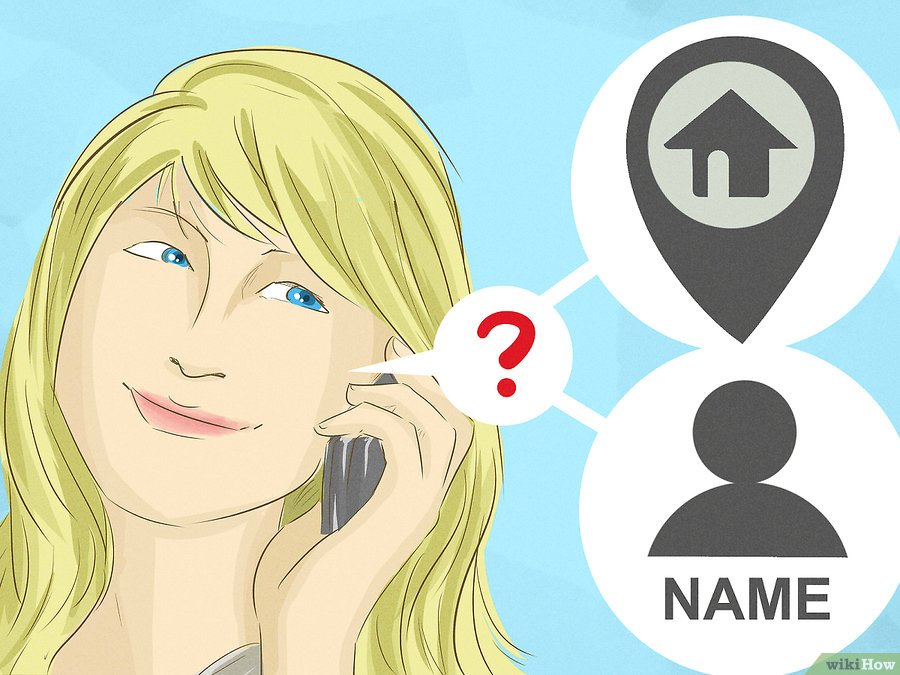 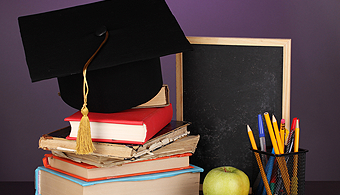 Segundo parágrafo Apresentação sobre a UFMG e sobre as especificidades do curso de graduação do candidato.
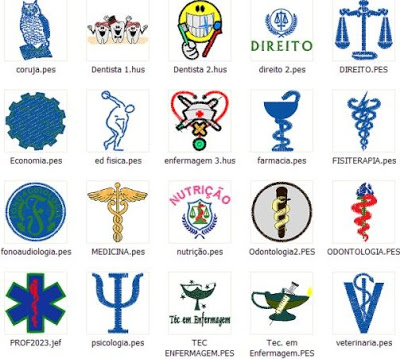 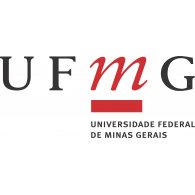 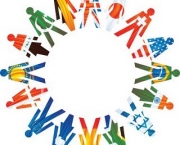 Terceiro parágrafo Demonstração de conhecimento sobre o destino de interesse. Menção sobre as contribuições pessoais e acadêmicas que serão trazidas pela experiência de mobilidade no exterior.
DICA IMPORTANTE!! Lembre-se de fazer uma revisão cuidadosa da sua carta antes de enviá-la.
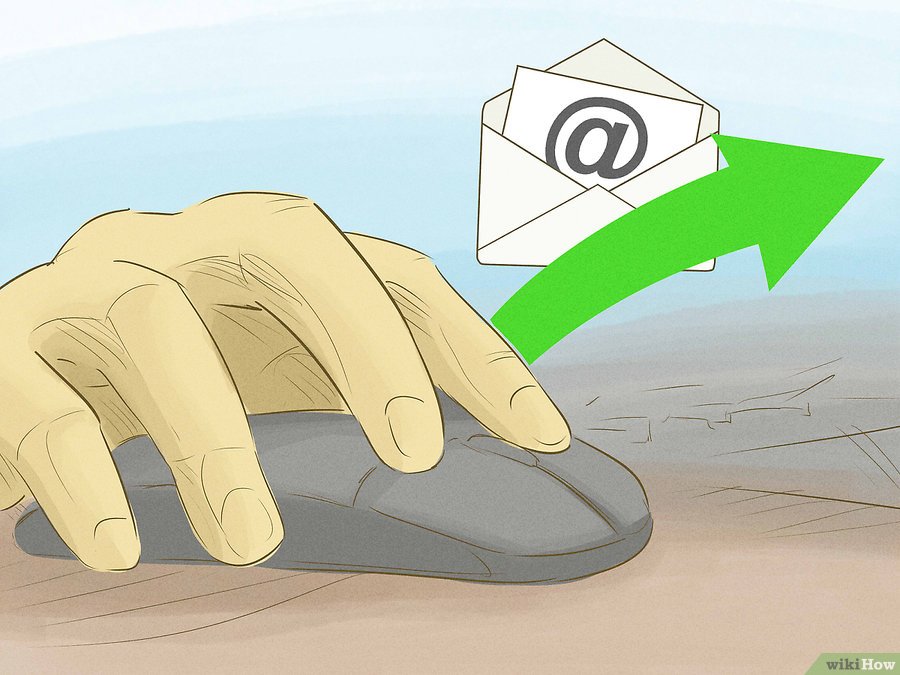 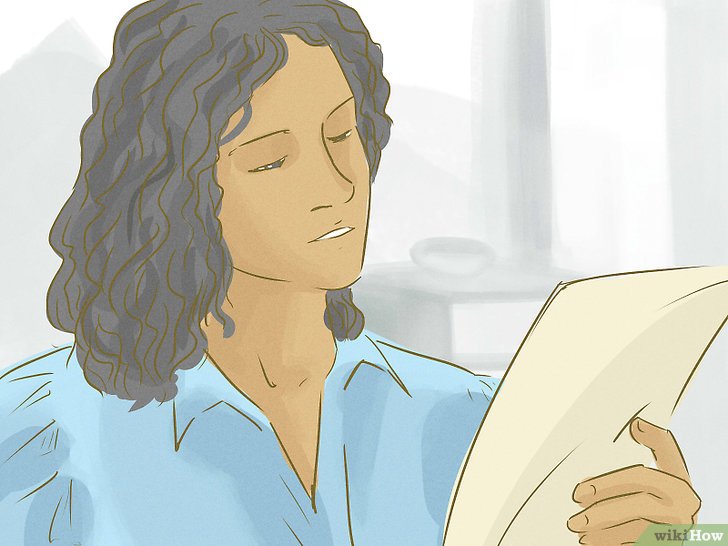 Alguns links úteis
http://pt.wikihow.com/Escrever-uma-Carta-de-Inten%C3%A7%C3%A3o
http://pt.wikihow.com/Escrever-uma-Carta-de-Motiva%C3%A7%C3%A3o
Desejamos sucesso na sua candidatura!Equipe DRI / UFMG